Properties of Matter
Chapter 4
Outline
More Properties of Matter
Physical 
Chemical
Law of Conservation of Mass
Energy
Law of Conservation of Energy
Heat
Specific Heat
Energy and Nutrition
Example – Physical and Chemical Properties
Alka-Seltzer tablets form bubbles in water. Is a 
	A. physical property.
	B. chemical property.
Example – Physical and Chemical Change
Grinding aspirin tablets to a fine powder is a 
	A. physical change.
	B. chemical change.
Example – Physical and Chemical Change
Dissolving salt in water is a 
	A. physical change.
	B. chemical change.
Which are chemical or physical changes?
Mulching leaves

Milk turning sour

Making wine

Making ice water

Beer going flat

Leaves changing color
Example – Law of Conservation of Mass
If 10.0 g of calcium carbonate, CaCO3, is decomposed by heating to 5.6 g of calcium oxide, CaO, and carbon dioxide, CO2. How many grams of carbon dioxide gas are evolved? 
                                 heat
CaCO3 (s)  CaO (s) + CO2 (g)
What is specific heat?
Some specific heat values: 
water     	1.0 cal/g oC or 4.184 J/g oC
Al		0.216 cal/g oC or 0.902 J/g oC
Cu		0.092 cal/g oC or 0.385 J/g oC
Fe		0.113 cal/g oC or 0.473 J/g oC
Au		0.031 cal/g oC or 0.131 J/g oC
How is the energy of food measured?
Example - Heat
If one stalk of celery heats 505 g of water from 25.2 °C to 35.7 °C in a calorimeter, how many kilocalories were in the unburned (uncombusted) celery? Cwater = 4.184 J/g °C
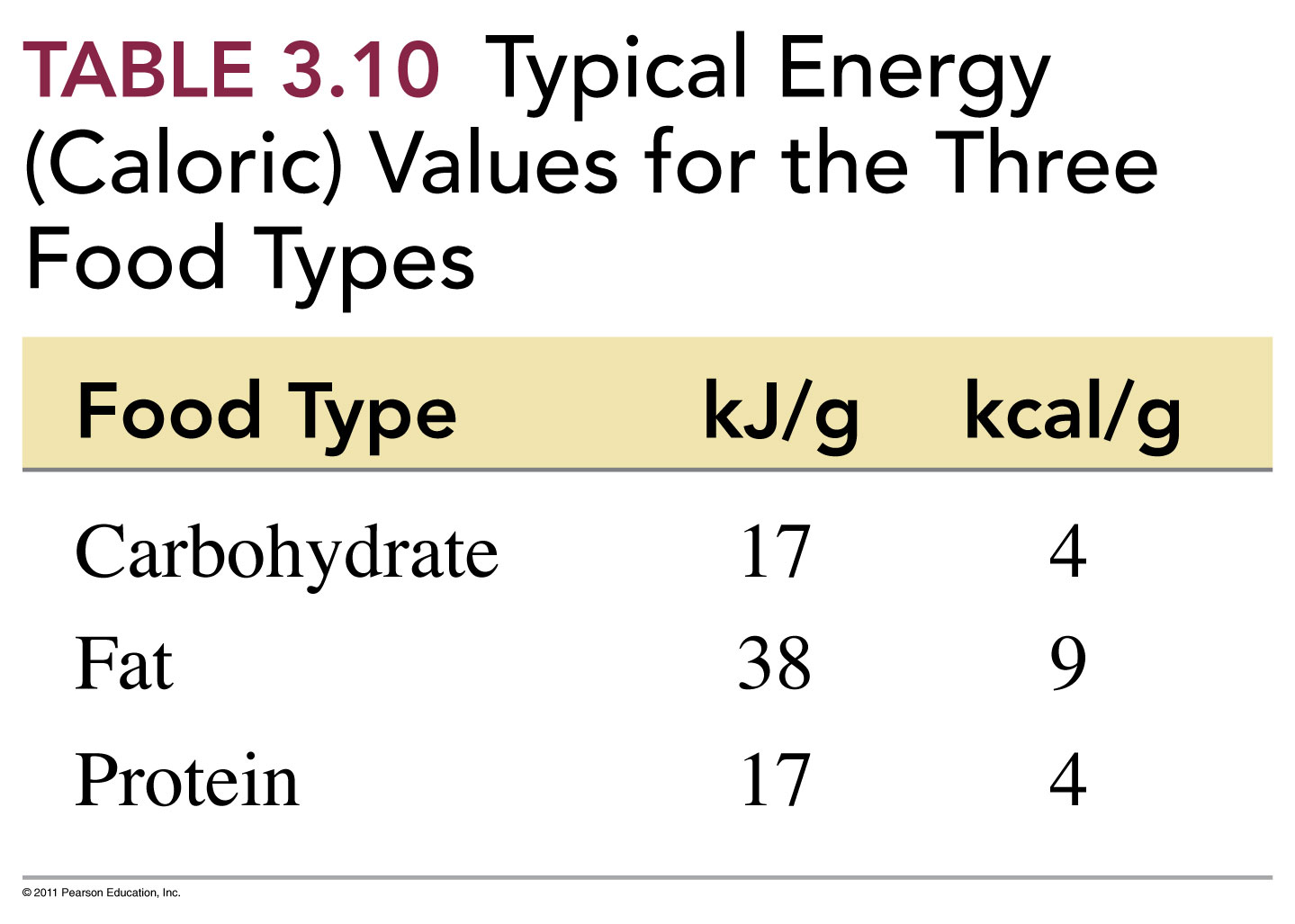 Example – Energy and Food
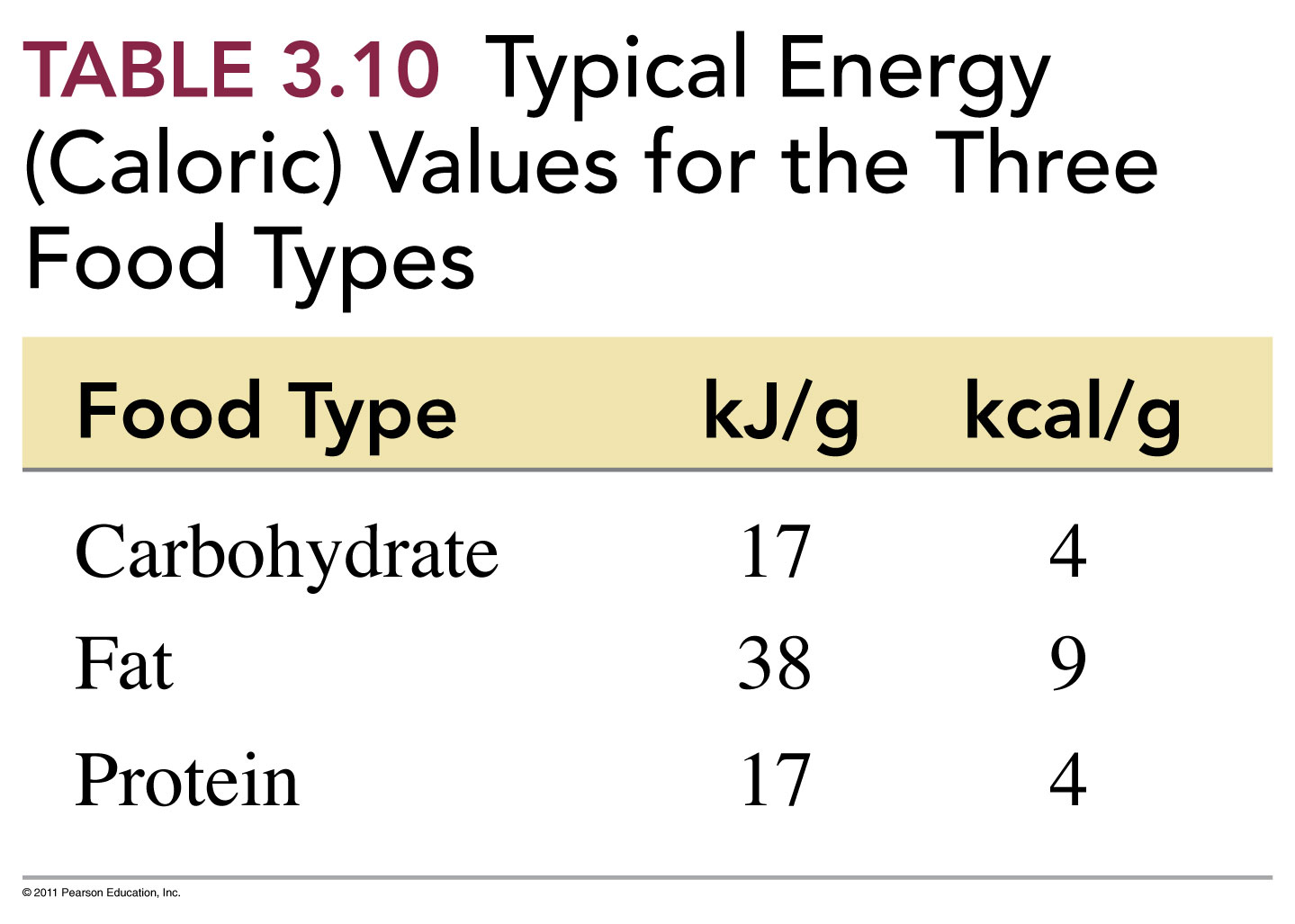 How many kilocalories will you get from eating one slice of pizza?
Example – Energy and Food
How long must you swim to use up the energy that you get from a piece of pizza?
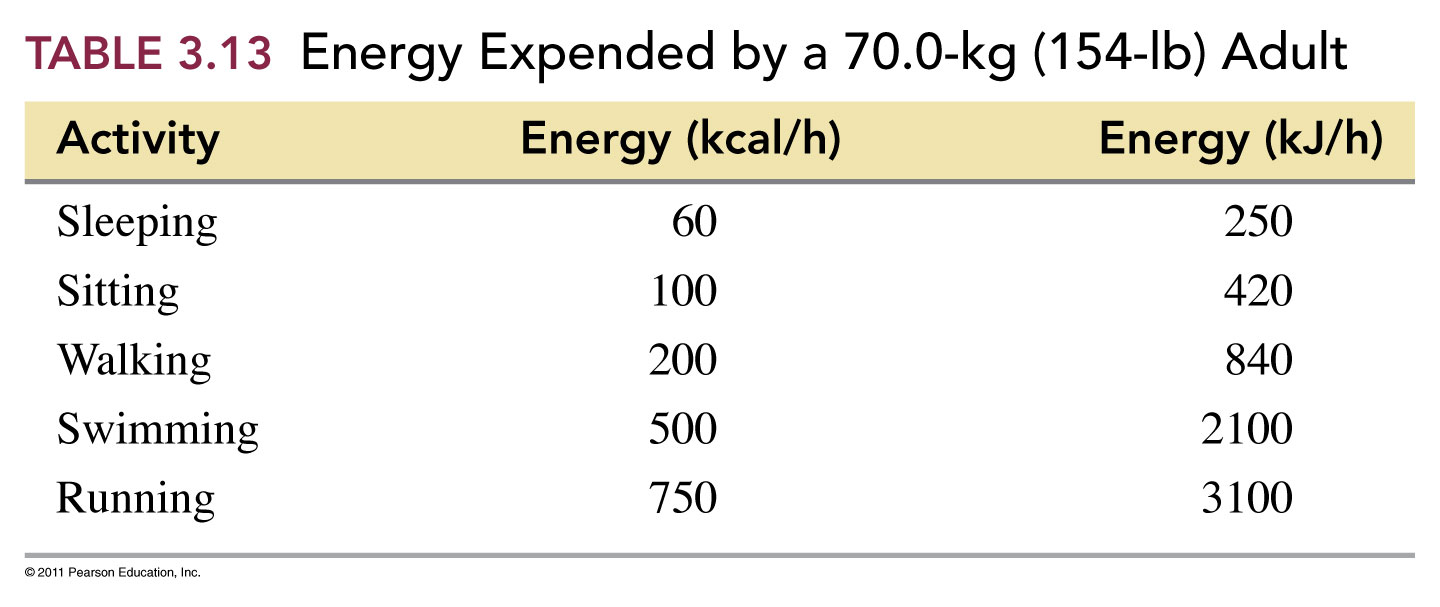 Does the calories from fat make sense?